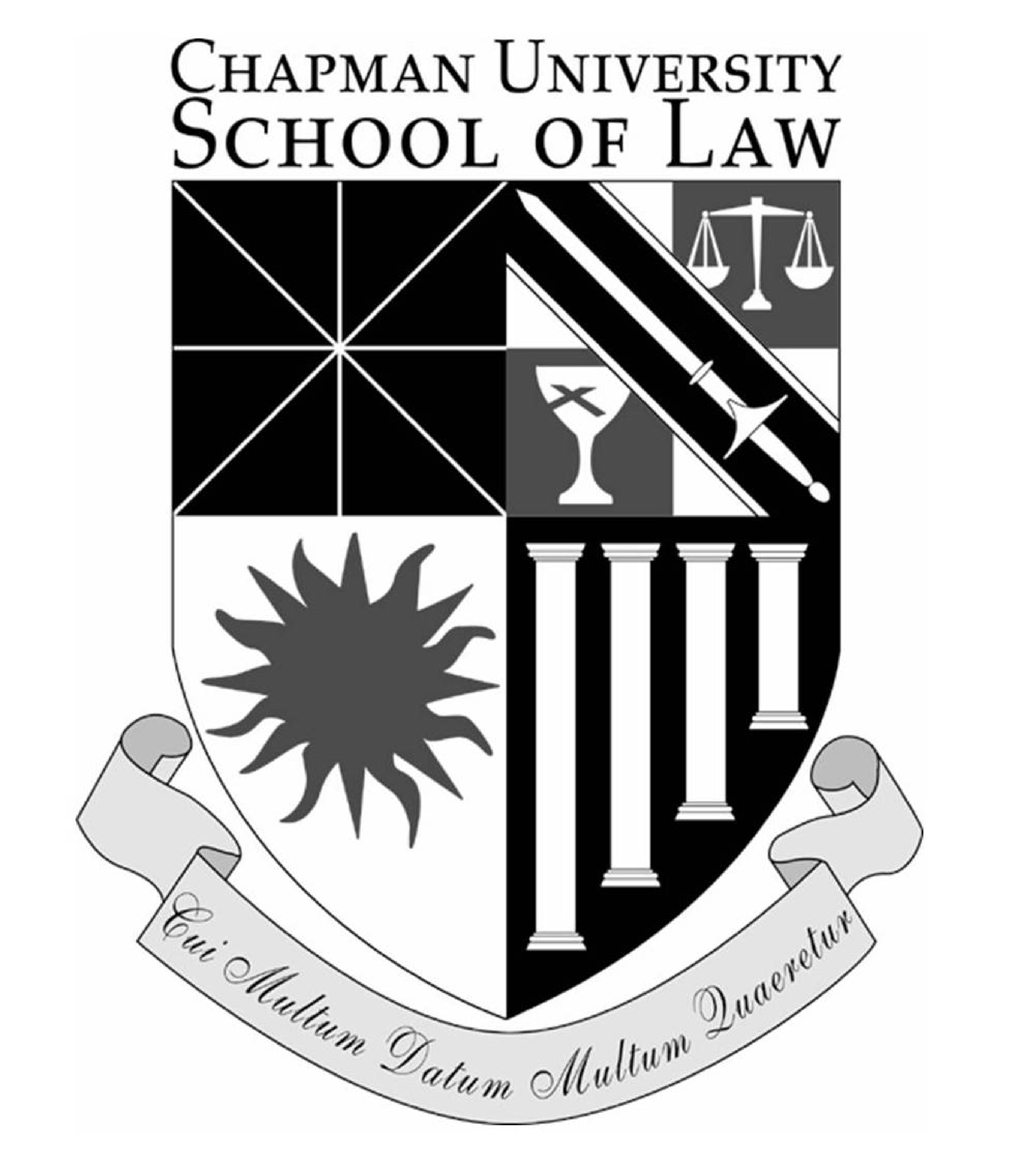 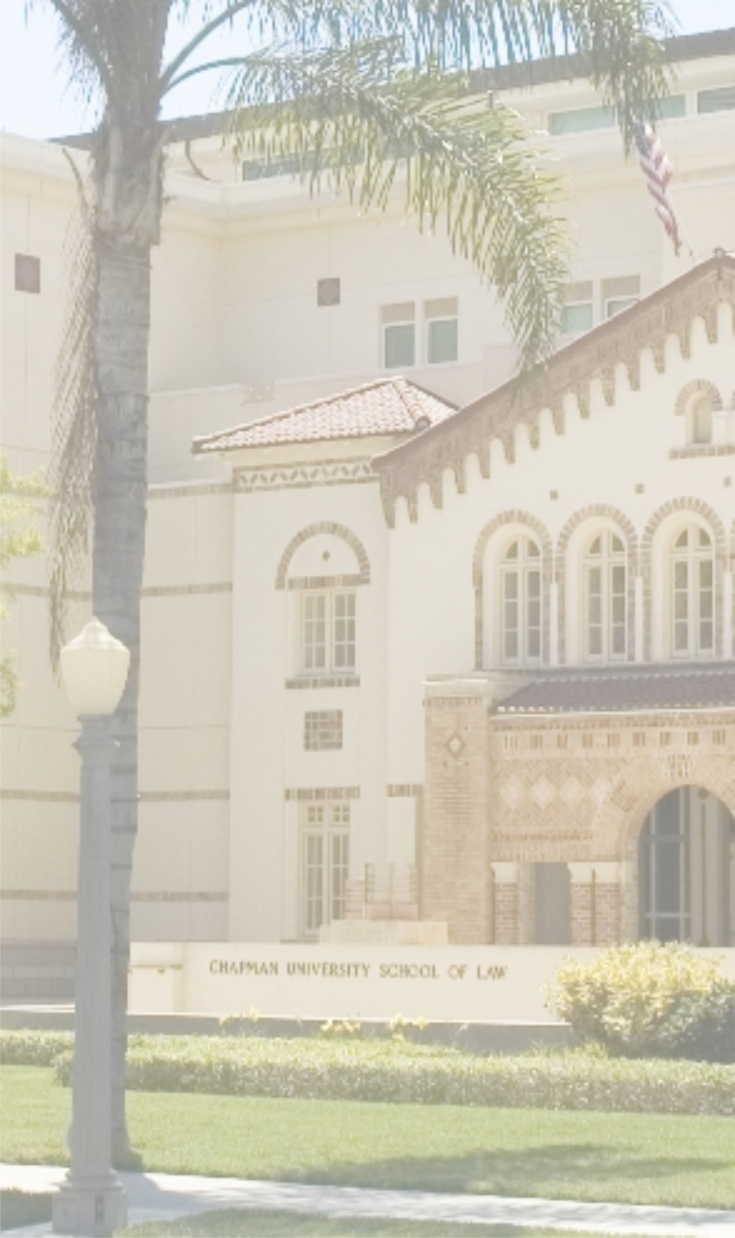 Title of Event
THIS AREA 
IS RESERVED 
FOR WEEKLY
EVENTS LIST

(Unless entire screen to be used for graphics, flyer, etc. )
Date, time and location of event
Brief description of event
Optional: RSVP info or organization contact person
Optional: Pictures and/or logo
Note: Please do not change the slide layout or size. It is currently set to fit the LCD screen in the lobby.   Slides must be returned to dfinley@chapman.edu by noon Friday to be in the following week’s display. This is a firm deadline. Thanks.